FLATS: Filling Logic and Testing Spatially for FPGA Tamper Detection and Authentication
Adam Duncan1,2, Grant Skipper1,2, Andrew Stern3, Adib Nahiyan3, Fahim Rahman3, 
Andrew Lukefahr2, Mark Tehranipoor3, Martin Swany2

NSWC Crane1
Indiana University2
University of Florida3
Problem: Post-Synthesis Threats
Configuration Tamper Locations
IP
Generate Bitstream
Program FPGA
In Field
Synthesis
Place and Route
FPGA Lifecyle
Configuration Tampering: Modifying bitstream to change design functionality

Configuration Tampering Motivations: Malicious insertion (Hardware Trojan)
					         Profit (IP Piracy)
2
12/6/2019
FPGA Configuration Tamper Security
Defenses:
Bitstream encryption – Key extraction
Research community continues to publish FPGA encryption key extraction papers
FPGA Configuration Tamper Security
Defenses:
Bitstream encryption – Key extraction
Proprietary bitstream format - RE
Research community continues to publish bitstream reverse engineering papers
FPGA Configuration Tamper Security
Defenses:
Bitstream encryption – Key extraction
Proprietary bitstream format - RE
CRC – Disable
Runtime bitflip scrubbing – Disable
Detection:
JTAG verify – Spoofable
Runtime hashing – Bypass
We need additional FPGA configuration tamper detection techniques!
Our Idea: Out-of-Band Spatial Watermarking
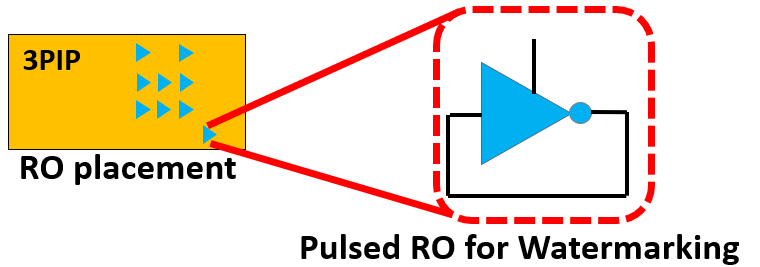 IP
Integrate oscillators into a design to generate energy at design-specific spatial locations
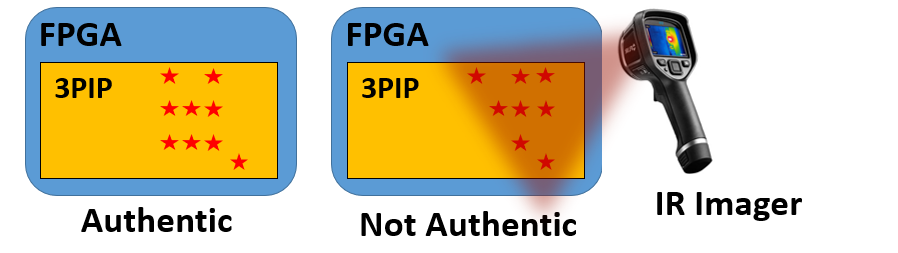 Use infrared (IR) imaging to confirm spatial locations and detect bitstream tampering
IP
IP
6
12/6/2019
FLATS: Filling Logic and Testing Spatially
Compare with Expected
Add Logic Controller
Authentic?
Y/N
Detect Spatially with IR
Fill Unused Logic
FLATS Verification
FLATS Insertion
Tamper Detected?
Y/N
Activate Partial Oscillators
Integrate Partial Oscillators in Design
Stimulate Logic Controller
Make Room for Partial Oscillators
IP
Generate Bitstream
Program FPGA
In Field
Synthesis
Place and Route
FLATS inserted to perform out-of-band authentication and tamper detection
7
12/6/2019
FLATS Insertion Implementation
I1
I1
I1
I1
O1
O1
O1
O1
I2
I2
I2
I2
O2
O2
O2
O2
I3
I3
I3
I3
I4
I4
I4
I4
A
A
B
B
ECID
C
C
LUTA: O1 = open
           O2 = I2 & I3 & I4
LUTA: O1 = 0
           O2= I2 & I3 & I4
LFSR + Logic
Seed
User Input
Sequence
Z
Z
D
D
‘1’
ICAP
LUTB: O1 = 0 	
           O2 = I2 ^ I3
LUTB:  O1 = open
            O2 = I2 ^ I3
Z = (A & B & C) ^ D
After FLATS
Z = (A & B & C) ^ D
Original Post-Synthesis
8
12/6/2019
FLATS Insertion Implementation
I1
I1
I1
I1
O1
O1
O1
O1
I2
I2
I2
I2
O2
O2
O2
O2
I3
I3
I3
I3
I4
I4
I4
I4
A
A
0xA32F
B
B
ECID
C
C
LUTA: O1 = !I1 & I2 & I3 & I4
           O2= I2 & I3 & I4
LUTA: O1 = open
           O2 = I2 & I3 & I4
LFSR + Logic
Seed
User Input
Sequence
Z
Z
0x92CD
D
D
‘1’
ICAP
LUTB: O1 = 0 	
           O2 = I2 ^ I3
LUTB:  O1 = open
            O2 = I2 ^ I3
Seq N = 0x104008
LUT = 0x1 (LUT A)
LUT Init = 0x0400
Freq Div = 0x8
Z = (A & B & C) ^ D
After FLATS
Z = (A & B & C) ^ D
Original Post-Synthesis
9
12/6/2019
FLATS Insertion Implementation
I1
I1
I1
I1
O1
O1
O1
O1
I2
I2
I2
I2
O2
O2
O2
O2
I3
I3
I3
I3
I4
I4
I4
I4
A
A
0xA32F
B
B
ECID
C
C
LUTA: O1 = 0
           O2= I2 & I3 & I4
LUTA: O1 = open
           O2 = I2 & I3 & I4
LFSR + Logic
Seed
User Input
Sequence
Z
Z
0x1D4F
D
D
‘1’
ICAP
LUTB: O1 = !I1 & I2 & I3 & I4
           O2 = I2 ^ I3
LUTB:  O1 = open
            O2 = I2 ^ I3
Seq N = 0x204008
LUT = 0x2 (LUT B)
LUT Init = 0x0400
Freq Div = 0x8
Z = (A & B & C) ^ D
After FLATS
Z = (A & B & C) ^ D
Original Post-Synthesis
10
12/6/2019
FLATS Verification Implementation
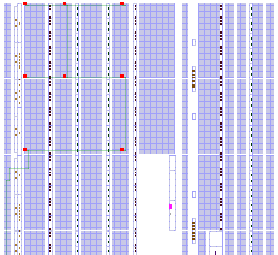 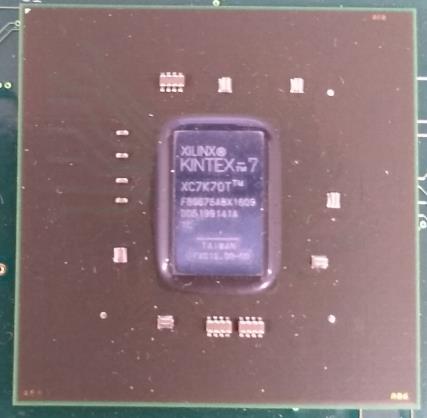 FPGA Die
P&R
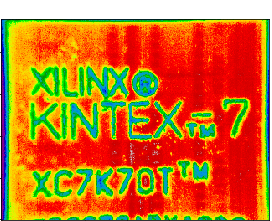 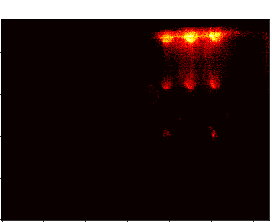 4 Authenticators
IR Lock-In
Beacons and Authenticators
4 Beacons
IR after Lock-In
FPGA Design SW
FPGA Package
IR Single Frame
FLATS Verification
FLATS Insertion
11
12/6/2019
FLATS Authentication Example
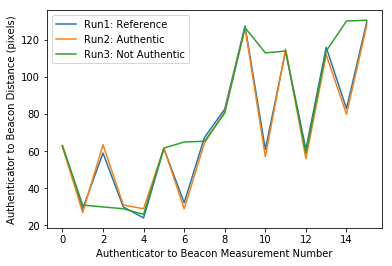 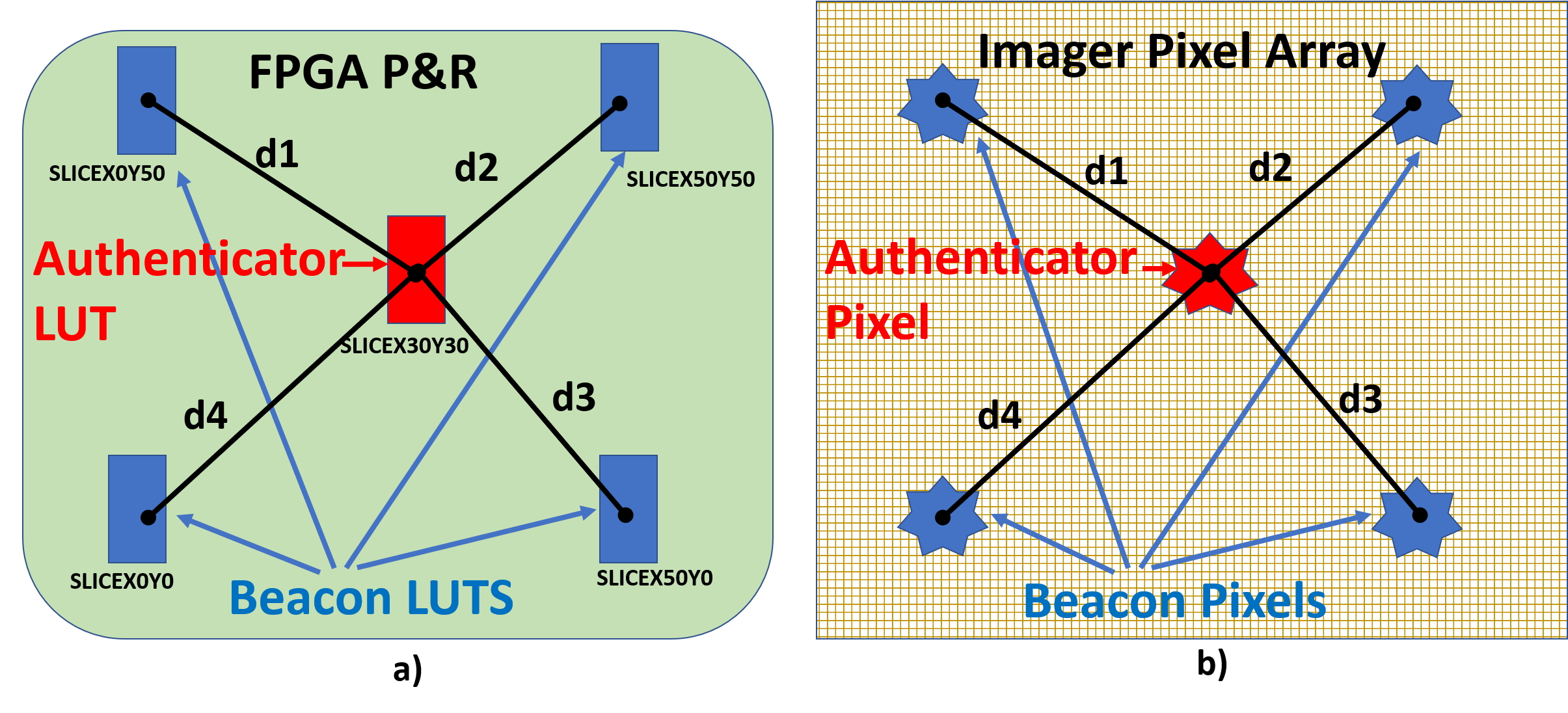 Tampered
Authenticator
ISCAS-85 c432 Experimental Results
Beacons and Authenticators
ISCAS-85 Benchmark Circuits
< 12% area penalty
~ 15 µW per oscillator
FLATS Resolution with COTS IR Imager
slice1
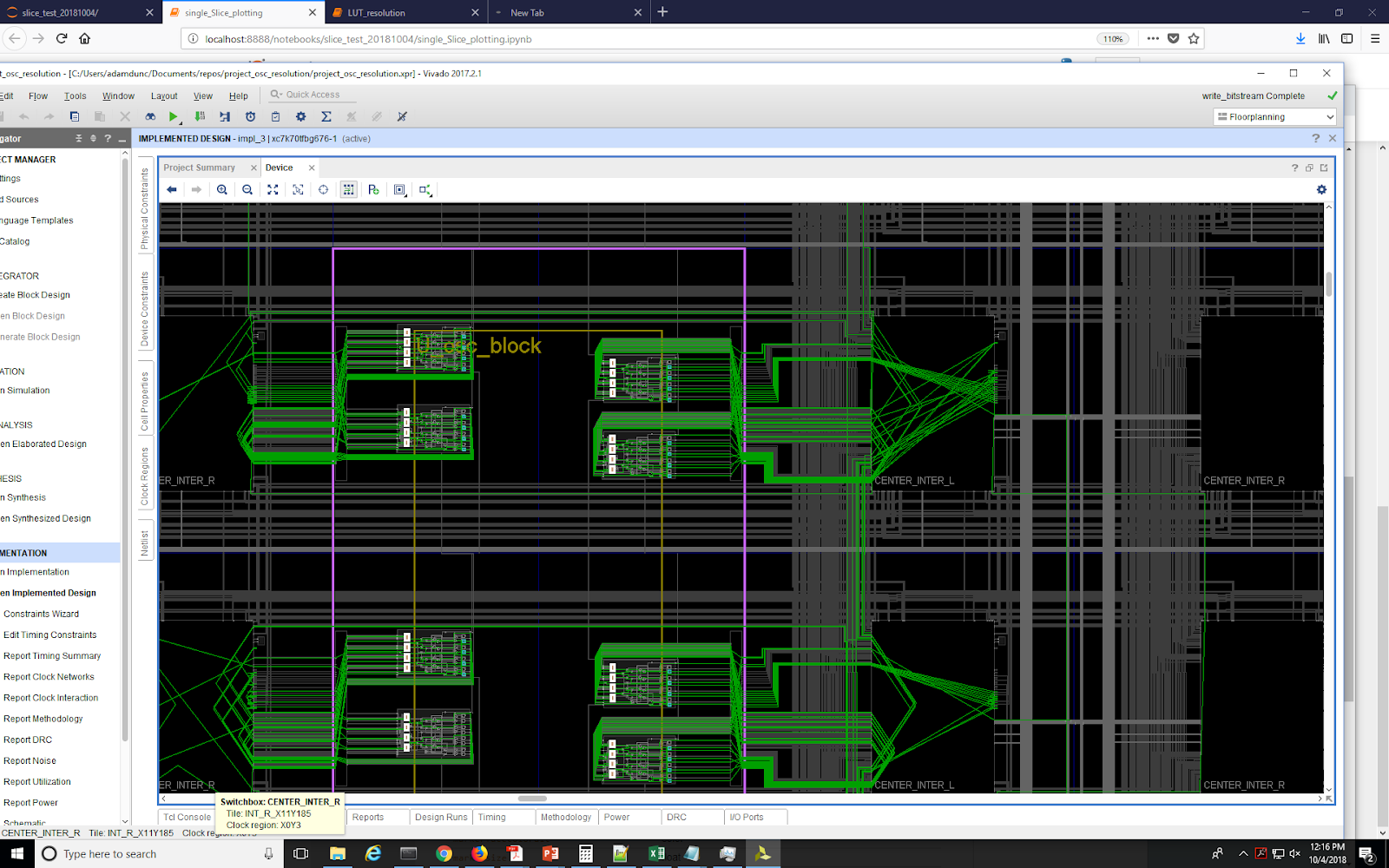 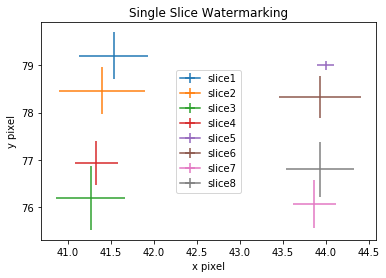 slice5
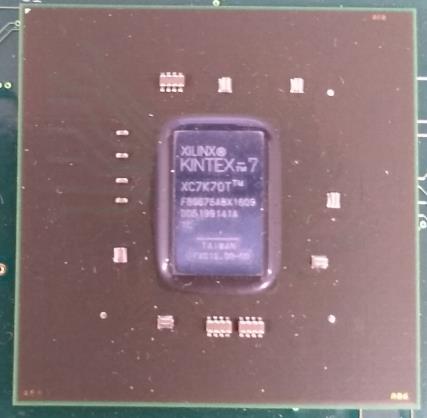 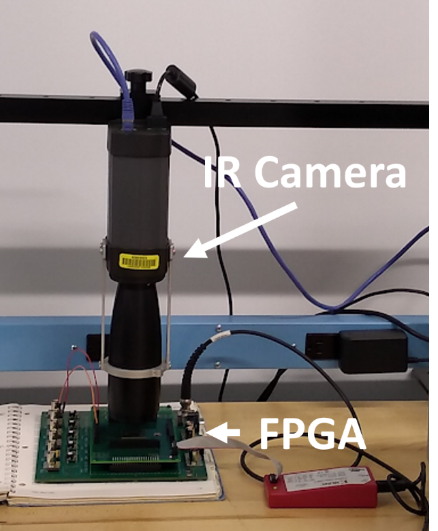 slice2
slice6
75 µm
FPGA
mirroring
slice3
IR Lock-In
Beacons and Authenticators
slice7
Prototype Setup
slice4
slice8
75 µm
75 µm x 75 µm FPGA P&R
IR Imaging
Single-LUT tamper detection possible using 25 µm x 25 µm COTS IR imager
12/6/2019
FLATS Deployable Run-Time Extension
1Hz dT = 0.1C locations
FPGA Si  Substrate
PCB
FLATS Deployable Run-Time Extension
Read Out IC
Substrate (Glass, Si, Flex material?)
1Hz, 0.1C
X,Y (SPI)
Response
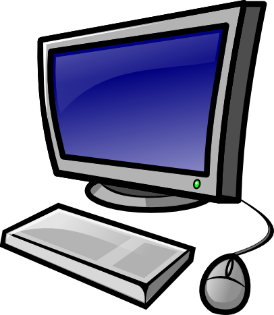 FPGA Si  Substrate
Ethernet MAC
Challenge
PCB
Conclusion
FPGA configuration tampering is an emerging threat to FPGA security

FLATS integrates oscillators into a user design for out-of-band spatial detection

FLATS detects configuration tampering and performs authentication
12/6/2019
Backup
FPGA Reconfigurability vs. Security
FPGA: Field Programmable Gate Array

Benefits:
Reconfigurable
Short development times
Low NRE costs
Simplified design flows
Close to ASIC performance
Figure: IDA report, Examination of DoD’s Use of Microelectronics in Weapon Systems, 2013
18
12/6/2019